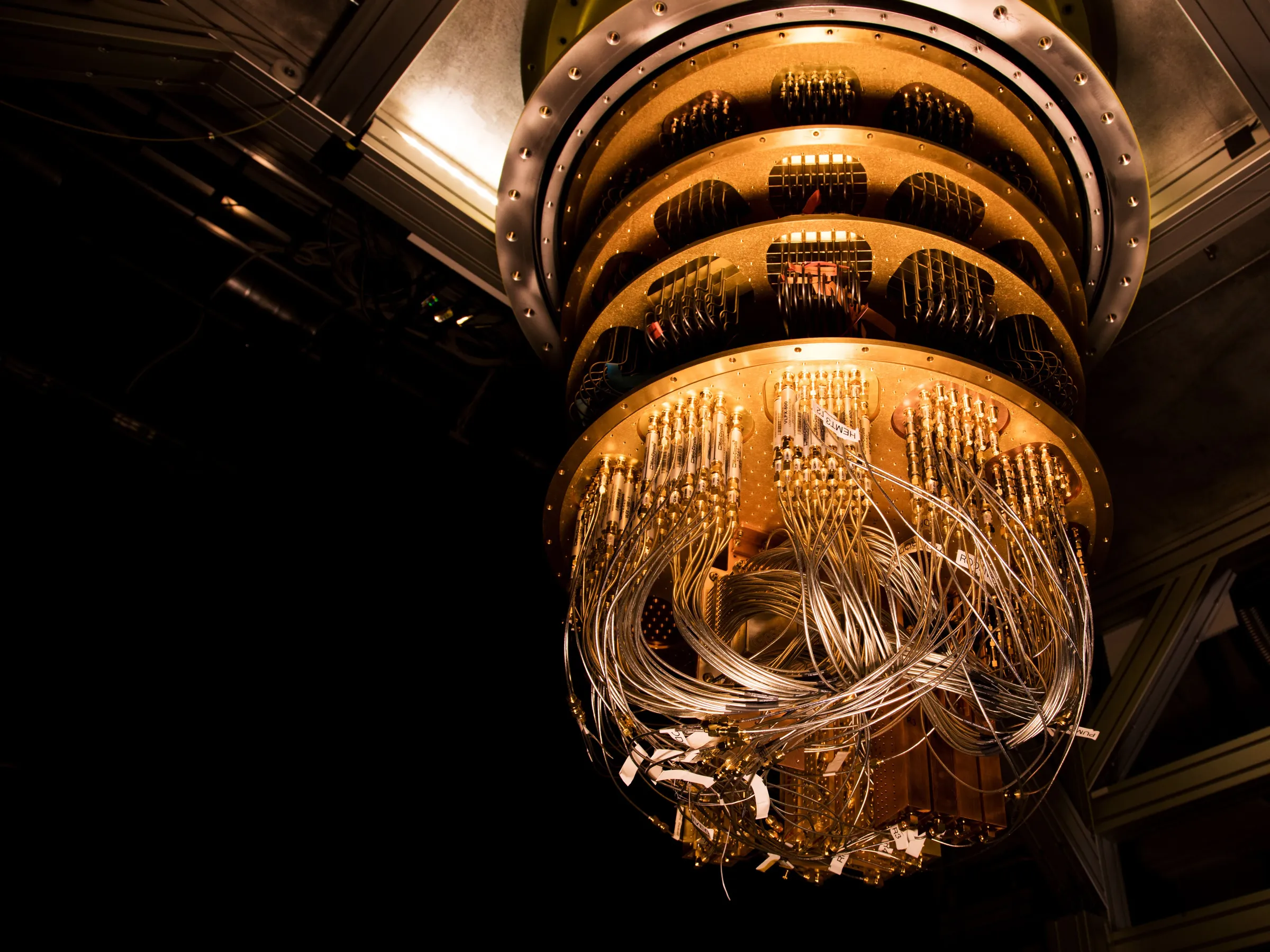 Superconductive Quantum Bitsh"Artificial Atoms"
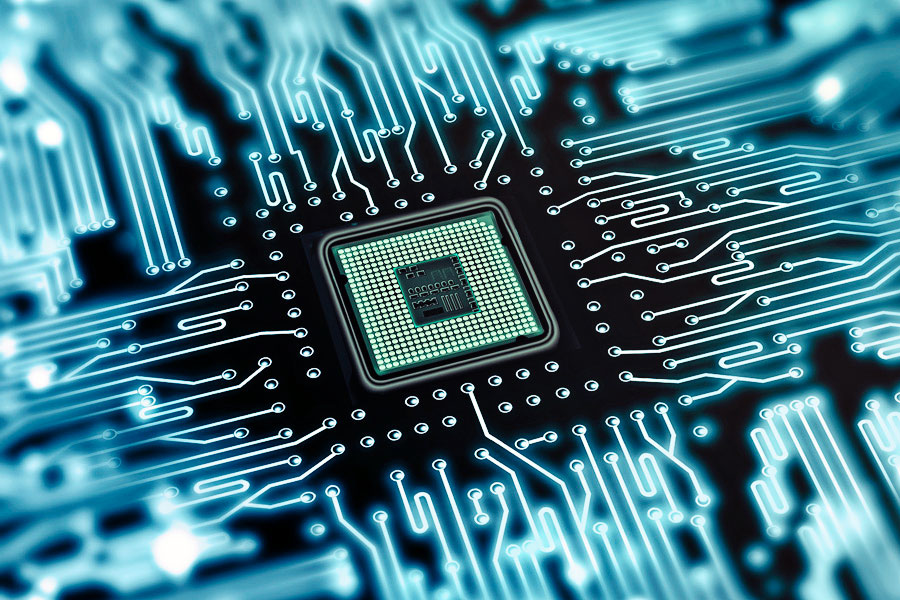 Key ingredients for implementing a quantum computer:
1. UNIT OF INFORMATION: QUBIT
2. MANIPULATING INFORMATION
3. READ OUT 
4. COHERENCE TIMES
1.  UNIT OF INFORMATION: QUBIT
A Qubit is a two level system: a quantum system characterized by two eigenstates |0> and |1>
1.  UNIT OF INFORMATION: QUBIT
A Qubit can exist as a superposition of the two states |0> and |1> :
1.  UNIT OF INFORMATION: QUBIT
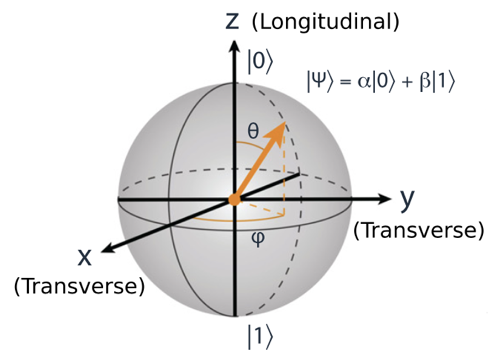 1.  UNIT OF INFORMATION: QUBIT
2 qubits generate 4 states:
2 bits genrate 2 combinations:
10 and 01
2.  MANIPULATING INFORMATION
Operations on may Qubits: create entanglement
Operations on single Qubits
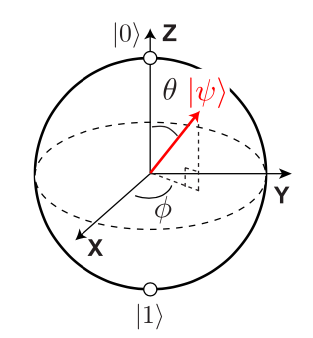 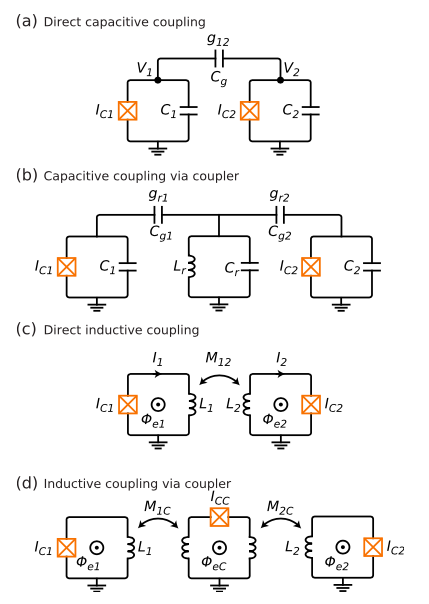 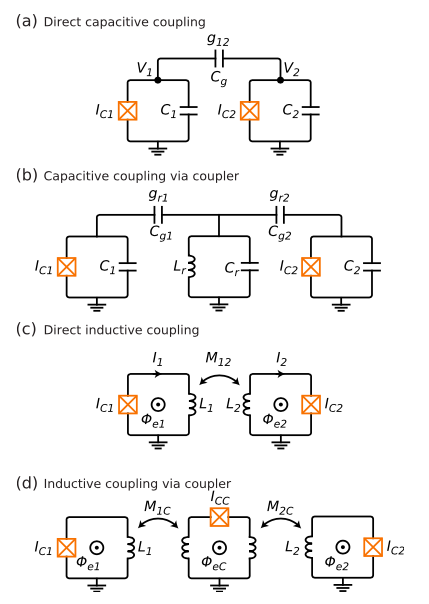 3.  READ OUT
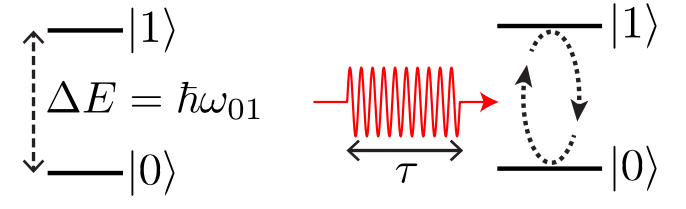 4.  COHERENCE TIME
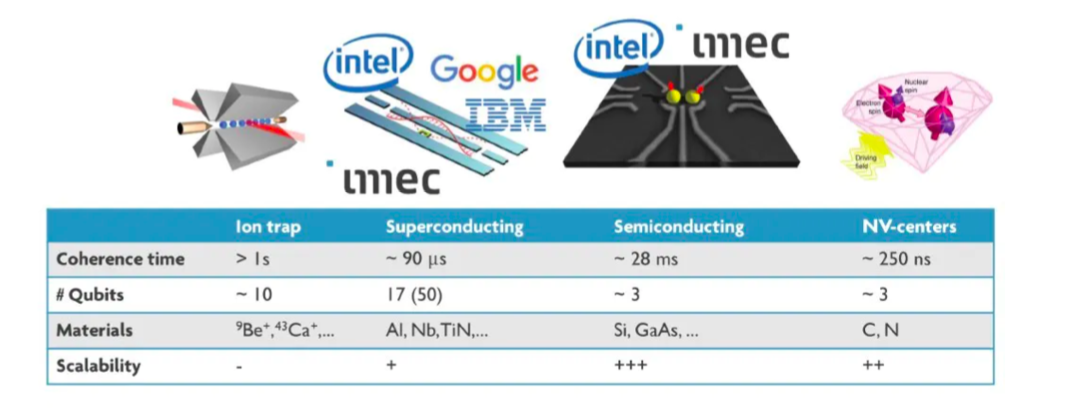 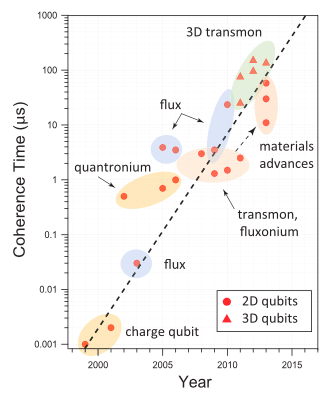 Today, the best performances have been demonstrated by superconducting qubits, for which we have managed to achieve coherence times on the order of hundreds of microseconds. The current record is 300 microseconds.
HOW SUPERCONDUCTING QUBITS ARE MADE?
1.  HARMONIC OSCILLATOR
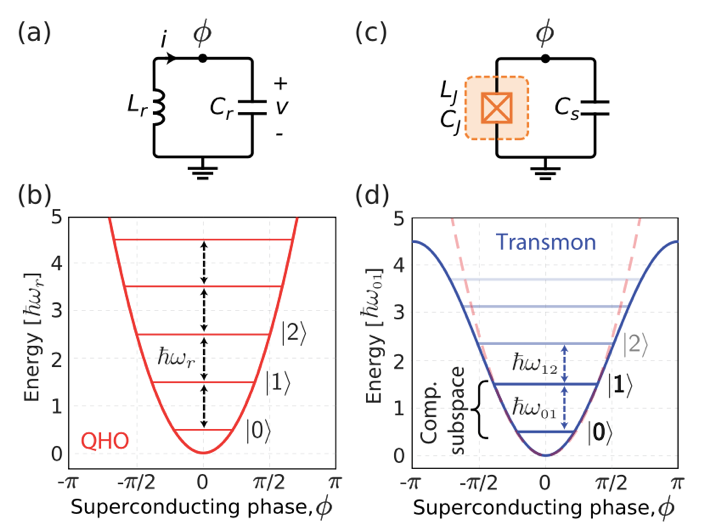 Hamiltonian:
Energies:
2.  ANHARMONIC OSCILLATOR
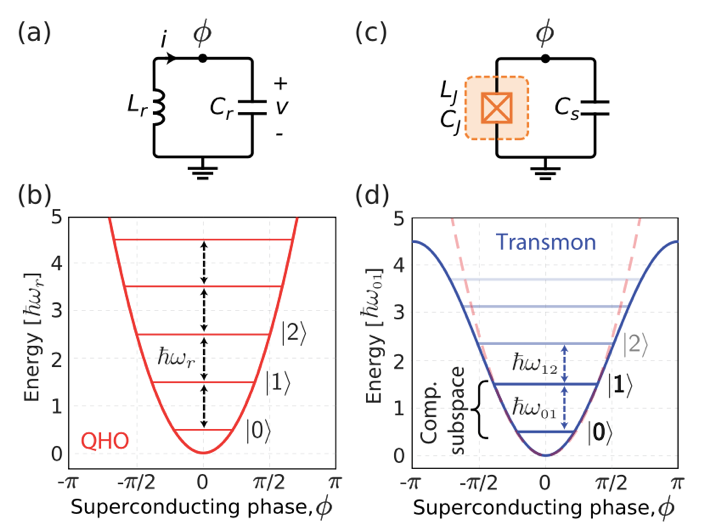 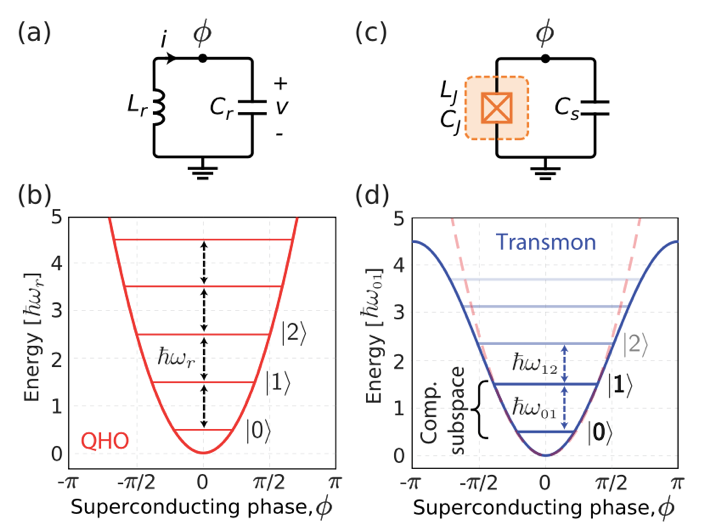 It is necessary to introduce anharmonicity into the system. This can be done using a nonlinear and non-dissipative inductance: the Josephson Junction
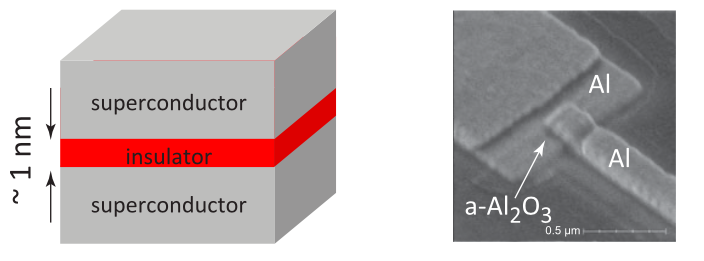 2.  ANHARMONIC OSCILLATOR
Superconductive phase difference trought the junctiuon:
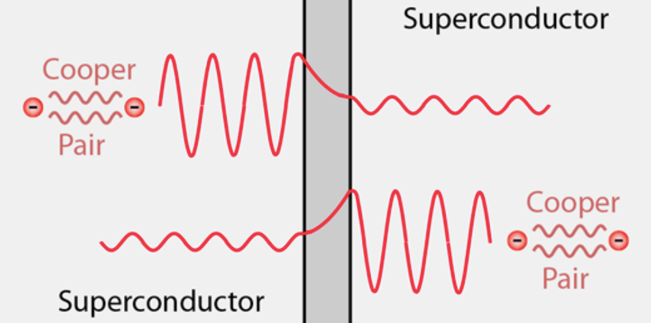 Superconductive current:
Potential difference:
Junctiuon Induction
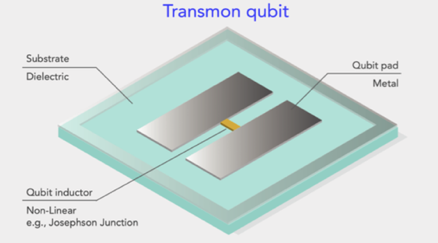 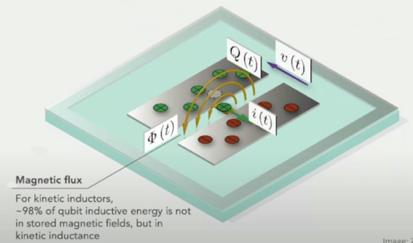